IMPLEMENTASI  PENGEMBANGAN  KECAKAPAN    ABAD 21 DALAM RPP
Oleh :
 Nita
Latar belakang
1)  pemerataan    dan    keseteraan    pendidikan,    
 mutu     dan     relevansi     berkelanjutan,      
 birokrasi,     tata     kelola     dan    akuntabilitas.
Tujuan    
1. Meningkatkan     watak     dan     profesionalisme     guru     untuk       
    memenuhi     tuntutan    pengembangan kecakapan    Abad    21
    
2. Meningkatkankompetensi    dan    kinerja    guru    dalam    dalam    
    merencanakan    dan    mengelola     pembelajaran     yang 
    mendidik,     dan memfasitasi     peserta     didik    menguasai  
    kecakapan hidup    abad    21
.     Pembelajaran     Abad     21     merupakan     pembelajaran     yang     mengintegrasikan    kemampuan     literasi,     kecakapan     pengetahuan,     keterampilan     dan     sikap,     serta    penguasaan    terhadap    teknologi.        
Literasi     menjadi     bagian     terpenting     dalam     sebuah     proses     pembelajaran,     peserta    didik     yang     dapat     melaksanakan     kegiatan     literasi     dengan     maksimal     tentunya     akan    mendapatkan    pengalaman    belajar    lebih    dibanding    dengan    peserta    didik    lainnya.
Seseorang     yang     memiliki     kemampuan     berpikir     kritis,    
kreatif,     kolaborasi     dan     mampu     berkomunikasi     dengan     baik          akan     meningkat     pula    karakternya,     sehingga     keilmuan     dan     kompetensi     yang     dikuasainya     akan    menjadikannya     memiliki     sikap/karakter     yang     bertanggungjawab,     bekerja     keras,    jujur     dalam     kehidupannya.     Seorang     peserta     didik     yang     mengalami     proses    pembelajaran     dengan     melaksanakan     aktivitas     literasi     pembelajaran     dan     guru    memberikan     penguatan     karakter     dalam     proses     pembelajaran     dengan     urutan    
kompetensi     dari     LOTS     menuju     kompetensi     HOTS     akan    menghasilkan     lulusan     yang    memiliki    karakter    dan    kompetensi.
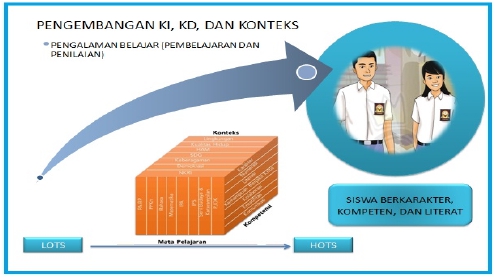 Pilar    Pendidikan
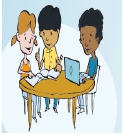 Belajar    untuk    Mencari    tahu(learning    to    know)    
    
Belajar     untuk     mencari     tahu     terkait     dengan     cara    
mendapatkan     pengetahuan     melaluipenggunaan     media    
atau     alat     yang     ada.     Media     bisa     berupa     buku,     orang,    internet,     dan     teknologi     yang     lainya.     Implementasinya    untuk     mencari     tahu     tersebut     di     Indonesia     sudah    berjalan     melalui     proses     belajar     membaca,     menghafal,    dan     mendengarkan,     baik     yang     terjadi     di     dalam     kelas    maupun    dalam    kehidupan    sehari-­‐hari.
Belajar    untuk    Mengerjakan    (learning to do)
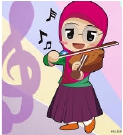 Belajar     untuk     melakukan     atau     berkarya,     hal     ini     tidak    
terlepas    dari    belajar    mengetahui    karena    perbuatan    tidak    
terlepas    	dari    	ilmu    	pengetahuan.Belajar    	untuk    
melakukan     atau     berkarya     merupakan     upaya     untuk    
senantiasa     melakukan     dan     berlatih     keterampilan     untuk    
keprofesionalan    	dalam    	bekerja.Terkait    	dengan    
pembelajaran     didalam     kelas,     maka     belajar     untuk    
mengerjakan    ini    sangat    diperlukan    latihan    keterampilan    
bagaimana     peserta     didik     dapat     menggunakan     pengetahuan     tentang     konsep    atau     prinsip     mata     pelajaran     tertentu     dalam     mata     pelajaran     lainnya     atau    dalam     kehidupannya     sehari-­‐hari. Dengan     demikian     peserta     didik     memiliki    pengetahuan     dan     ketrampilan     yang     dapat     mempengaruhi     kehidupannya    dalam    mennetukan    pilihan    kerja    yang    ada    di    masyarakat.
Belajar    untuk    Menjadi    (learning  to  be)
Belajar     untuk     menjadi     atau     berkembang     utuh,     belajar    
untuk     menjadi     atau     berkembang     secara     utuh     berkaitan    
dengan     tuntutan     kehidupan     yang     semakin     kompleks    
sehingga    	dibutuhkan    	suatu    	karakter    	pada    	diri    
individu.Belajar    menjadi    pribadi    yang    berkembang    secara    
optimal     yang     memiliki     kesesuaian     dan     keseimbangan    
pada     kepribadianya     baik     itu     moral,     intelektual,     emosi,    
spiritual,     maupun     sosial.     Sehingga     dalam     pembelajaran,    
guru     memiliki     kewajiban     untuk     mengembangkan     potensi    
peserta     sesuai     dengan     bakat     dan     minatnya     agar     peserta    didik     tersebut     dapat     menentukan     pilihannya,     terlepas     dari     siapa     dan     apa    pekerjaanya,     tetapi     yang     penting     adalah     dia     menjadi     sosok     yang     pribadi    
memiliki    keunggulan.
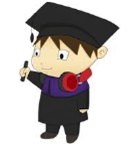 Belajar  untuk  berhidupan  bersaMa  dalaM  kedaMaian  (learning to live together in peace).
Belajar     hidup     bersama     ini     sangat     penting,     karena    
masyarakat     yang     beragam,     baik     dilihat     dari     latar     belakang,    suku,    	ras,    	agama,    	etnik,    	atau   pendidikan.  Pada    pembelajaran,     peserta     didik     harus     memahami     bahwa    keberagaman     tersebut     bukan     untuk     dibeda-­‐bedakan,     akan    tetapi    dipahamkan    bahwa    keberagaman    tersebut    tergabung    dalam     suatu     lingkungan     masyarakat.     Oleh     karena     itu     saling    
membantu    dan    menghargai    satu    dengan    yang    lainya    sangat    diperlukan     agar     tercipta     masyarakat     yang     tertib     dan     aman,     sehingga     setiap    individu    dapat    belajar    dan    hidup    dalam    kebersamaan    dan    kedamaian.
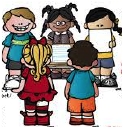 Belajar  untuk  MeMperkuat keiManan, ketakwaan,  dan  akhlakMulia
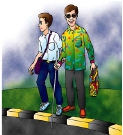 Pilar     yang     ini     hanya     terdapat     dalam     secara     tersirat     dalam    
pendidikan     di     Indonesia     sesuai     dengan     Undang-­‐Undang    
Nomor     20     tahun     2003     tentang     Sisdiknas     yang     menyatakan    
bahwa     salah     satu     Tujuan     Pendidikan     Nasional     bertujuan    
untuk     berkembangnya     potensi     peserta     didik     agar     menjadi    
manusia     yang     beriman     dan     bertakwa     kepada     Tuhan     Yang    
Maha     Esa,     berakhlak     mulia,     sehat,     berilmu,     cakap,     kreatif,    
mandiri     dan     menjadi     warga     Negara     yang     demokratis     serta    
bertanggung    jawab.    
Implementasi     dari     pilar     tersebut     diwujudkan     secara     langsung     dalam     mata    pelajaran     Pendidikan     Agama     dan     Budi     Pekerti,     dan     mata     pelajaran     PPKN,     dan    dalam     mata     pelajaran     lain     sebagai     hasil     pembelajaran     tidak     langsung     melalui    
pencapaian    KI-­‐1    (Kompetensi    Spiritual).
Pendidikan    Abad    21
Pendidikan     Abad     21     merupakan     pendidikan     yang     mingtegrasikan     antara     kecakapan    pengetahuan,     keterampilan,     dan     sikap,     serta     penguasaan     terhadap     TIK.     Kecakapan    tersebut     dapat     dikembangkan     melalui     berbagai     model     pembelajaran     berbasis    aktivitas     yang     sesuai     dengan     karakteristik     kompetensi     dan     materi     pembelajaran.    
Kecakapan    yang    dibutuhkan    di    Abad    21    juga    merupakan    keterampilan    berpikir    lebih    tinggi     (Higher     Order     Thinking     Skills     (HOTS))     yang     sangat     diperlukan     dalam    mempersiapkan    peserta    didik    dalam    menghadapi    tantangan    global.
Kecakapan  Berpikir Kritis  dan  PeMecahan  Masalah  (Critical Thinking  and  Problem  Solving  Skill
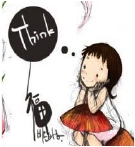 Berpikir     kritis     bersifat     mandiri,     berdisiplin     diri,    
dimonitor     diri,     memperbaiki     proses     berpikir     sendiri.    Hal    itu    dipandang    sebagai    aset    penting    terstandar    dari    cara     kerja     dan     cara     berpikir     dalam     praktek.     Hal     itu    memerlukan     komunikasi     efektif     dan     pemecahan    masalah     dan     juga     komitmen     untuk     mengatasi     sikap    egosentris     dan     sosiosentris     bawaan     (Paul     and     Elder,    
2006:xviii    ).
Kecakapan BerkoMunikasi  (Communication Skills)
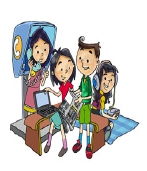 Komunikasi     merupakan     proses     transmisi     informasi,    gagasan,    	emosi,    	serta    	keterampilan   dengan    menggunakan     simbol-­‐simbol,     kata-­‐kata,     gambar,    grafis,    angka,    dsb.    
Raymond    	Ross    	(1996)    	mengatakan    	bahwa    
“Komunikasi    adalah    proses    menyortir,    memilih,    dan    pengiriman     simbol-­‐simbol     sedemikian     rupa     agar    membantu     pendengar     membangkitkan     respons/    makna     dari     pemikiran     yang     serupa     dengan     yang    dimaksudkan    oleh    komunikator”.
Kreatifitasdan Inovasi (Creativity and Innovation
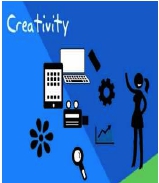 Guilford     (1976)     mengemukakan     kreatifitas    adalah    	cara-­‐cara    berpikir   yang    divergen,    
berpikir     yang     produktif,     berdaya     cipta     berpikir    heuristik    dan    berpikir    lateral.
Kolaborasi    (Collaboration)
Kolaborasi    	dalam    	proses    	pembelajaran    
merupakan     suatu     bentuk     kerjasama     dengan     satu    sama    lain    saling    membantu    dan    melengkapi    untuk    melakukan     tugas-­‐tugas     tertentu     agar     diperoleh    suatu    tujuan    yang    telah    ditentukan.
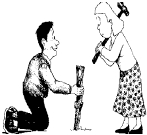 Kecakapan Hidup  dalaM berkarir
kecakapan-­‐kecakapan  yang  sesuai  dengan  tutntutan  pekerjaan di  Abad  21  antara  lain  sebagai  berikut
1.Memiliki     sikap     dan     kemampuan     untuk     menjadi     pemimpin     dan     menjadi     yang    terdepan     
    dalam     berinisiatif     demi     menghasilkan     berbagai     terobosan-­‐terobosan    (Leadership).    
2. Memiliki    sikap    bertanggung    jawab    terhadap    seluruh    perbuatan    yang    dilakukan    sebagai    
   seorang    individu    mandiri    (Personal    Responsibility).    
3. Menghargai     dan     menjunjung     tinggi     pelaksanaan     etika     dalam     menjalankan    kehidupan    sosial    
    bersama    (Ethics).    
4. Memiliki     sejumlah     keahlian     dasar     yang     diperlukan     untuk     menjalankan     fungsi    sebagai    
    mahluk    individu    dan    mahluk    social    (People    Skills)        
5. Memiliki     kemampuan     dalam     beradaptasi     dan     beradopsi     dengan     berbagai    perubahan    yang    
     terjadi    sejalan    dengan    dinamika    kehidupan    (Adaptability)    
6. Mampu    meningkatkan    kualitas    dirinya    melalui    berbagai    aktivitas    dan    pekerjaan    yang   dilakukan    
    sehari-­‐hari.    (Personal    Productivity)    
7. Memiliki     alasan     dan     dasar     yang     jelas     dalam     setiap     langkah     dan     tindakan     yang   
    dilakukan    (Accountability).    
8. Memiliki     rasa     bertanggung     jawab     terhadap     lingkungan     kehidupan     maupun    komunitas    yang    
    ada    di    sekitarnya    (Social    Responsibility)    
    1.
Karakteristik  profesionalisMe guru
UU     Nomor     14     Tahun     2005     tentang     Guru     dan     Dosen,     salah     satu    kompetensi     yang     harus     dimiliki     guru     adalah     kompetensi     profesional     yang    mencakup;    

Merencanakan     pembelajaran,  melaksanakan  proses  pembelajaran  yang   bermutu,    serta    menilai    dan    
      mengevaluasi    hasil    pembelajaran

2. Meningkatkan     dan     mengembangkan     kualifikasi     akademik     dan     kompetensi    secara     berkelanjutan     
     sejalan     dengan     perkembangan     ilmu     pengetahuan,  teknologi  dan  seni.    

3. Bertindak  objektif  dan  tidak  diskriminatif  atas  dasar pertimbangan jenis kelamin, agama, suku, dan kondisi fisik    
     tertentu, atau  latar  belakang  keluarga, dan status sosial ekonomi  peserta didik  dalam pembelajaran. 
   
4. Menjunjung  tinggi  peraturan  perundang-­‐undangan, hukum,  dan kode  etik    guru,    serta    nilai-­‐nilai    agama    
    dan etika. 
   
5. Memelihara    dan    memupuk    persatuan    dan    kesatuan    bangsa.
Tuntutan guru  pada  pembelajaran Abad 21  yang  harus  memiliki  kecakapan  :
Mampu merancang  dan mengembangkan  pengalaman  belajar  dan penilaian  secara  manual dan  digital     

2. Mampu  memfasilitasi  dan  menginspirasi  belajar dan  kreatifitas  peserta  didik sesuai  karakter  kacakapan yang    
     diperlukan    (4K    =    4C)

3. Merancang dan menyediakan alat  evaluasi yang  bervariasi sesuai  tuntutan kompetensi, dan mengolahnya

4. Menjadi  model  cara  belajar dan bekerja  antara  lain dengan  menunjukkan kemahiran  dalam  sistem teknologi     
    dan mentransfer  pengetahuan ke  teknologi  dan situasi yang baru, dan berkolaborasi  dengan peserta didik, teman    
     sejawat, dan komunitas.  
  
5. Berpartisipasi  dalam  pengembangan dan kepemimpinan professional  antara lain dengan berpartisipasi  dalam 
     masyarakat lokal dan global.
Karakteristik PeMbelajaran
Berpusat pada  peserta  didik; guru harus lebih banyak  mendengarkan siswanya saling berinteraksi,   berargumen, berdebat, dan berkolaborasi.
2. Mekanisme pembelajaran harus  terdapat  interaksi  multi-­‐arah  yang  cukup dalam berbagai bentuk komunikasi    
    serta  menggunakan  berbagai sumber  belajar yang kontekstual sesaui dengan materi pembelajaran. 
3. Peserta  didik disarankan untuk  lebih  aktif dengan  cara memberikan berbagai pertanyaan  dan melakukan    
    penyelidikan,serta menuangkan ide-­‐ide, baik lisan, tulisan, dan perbuatan.        
4. Kegiatan pembelajaran yang dikembangkan harus dapat memfasilitasi peserta didik untuk dapat bekerjasama    antar    
    sesamanya    (kolaboratif    dan    kooperatif).    
5. Semua kompetensi harus dibelajarkan secara terintegrasi  dalam suatu mata pelajaran,sehingga peserta didik     
     memiliki  kompetensi yang utuh.        
6. Pembelajaran harus memperhatikan karakteristik tiap individu dengan keuinikannya masing-­‐masing,sehingga dalam     
    perencana pembelajaran harus sudah diprogramkan pelayanan  untuk peserta didik dengan  karakteristik    masing-­
    ‐masing    (normal,    remedial,    dan    pengayaan).        
7. Guru harus  dapat  memotivasi peserta didik untuk memahami interkoneksi antar konsep, baik dalam mata pelajarannya     
    dan antar mata pelajaran,serta  aplikasinya    dalam    dunia    nyata.        
8. Pembelajaran yang  dikembangkan  harus  dapat  mendorong  peserta  didik  untuk mengembangkan kemampuan     
    berpikir lebih tinggi  (Higher Order Thinking Skills    =    HOTS).
Menentukan    jenis    kecakapan    yang    akan    dikembangakan    sesuai    dengan    Kompetensi    Dasar     
      (mungkin     focus,     tidak     pada     keempat-­‐      
      empatnya,     misalnya     berpikir     kritis     dan    
       problem    solving,    atau    kolaborasi).
Merumuskan    tujuan    pembelajaran    agar    cukup    jelas    dalam    menunjukkan    kecakapan    
yang    harus    dimiliki    peserta    didik.    
Contoh    Tujuan    Pembelajaran    dalam    mata    pelajaran    Matematika
Melalui pendekatan saintifik dengan menggunakan metode mind mapping peserta
didik dapat mengintepretasi persamaan dan pertidaksamaan nilai mutlak dari
bentuk linear satu variabel dengan persamaan dan pertidaksamaan linear Aljabar,
dan dapat menyelesaikan masalah yang berkaitan, dengan rasa ingin tahu,
pantang menyerah, serta dapat bekerjasama.
Tujuan     pembelajaran     di     atas     mengisayaratkan     bahwa     ada     beberapa     karakter    
kecakapan     yang     akan     dikembangkan     guru     dalam     pembelajaran,     yaitu     berpikir    
kritis,          kreatifitas,     dan     kolaborasi.     Selain     itu,     tujuan     pembelajaran     ini     juga    
bertujuan    untuk    menguatkan    pilar    pendidikan    yang    berkaitan    dengan    belajar    hidup    
bersaMa,     dan     peningkatan     akhlak     Mulia     yaitu     saling     menghargai     dan        
menghormati    antar    sesama.
Mengembangkan     IPK     agar     dapat     mencapai     KD     (Lihat     Naskah     Pengembangan     RPP)    
dan     dapat     mengembangkan     karakter     kecakapan     berpikir     kritis     dan     pemecahan    
masalah        
Contoh    IPK    dalam    mata    pelajaran    Matematika.
Mengembangkan     IPK     agar     dapat     mencapai     KD     (Lihat     Naskah     Pengembangan     RPP)    
dan     dapat     mengembangkan     karakter     kecakapan     berpikir     kritis     dan     pemecahan    
masalah        
Contoh    IPK    dalam    mata    pelajaran    Matematika.
Mengembangkan    materi    pembelajaran    yang    relevan.    
Materi     dikembangkan     sesuai     dengan     karakteristik     KD     yang     mencakup     materi     yang    
bersifat     factual,     konseptual,     procedural,     dan     metakognitif          (lihat     Naskah    
Pengembangan     RPP).Materi-­‐materi     tersebut     dipilih     dan     dipilah     agar     dapat    
memenuhi     mengembangkan     karakter     kecakapan     yang     telah     dirumuskan     sesuai    
tuntutan    KD.    
Contoh    materi    pembelajaran    dalam    mata    pelajaran    Matematika.
Persamaan     dan     Pertidaksamaan     Nilai     Mutlak     dari     Bentuk     Linear     Satu    
     Variabel    dengan    Persamaan    dan    Pertidaksamaan    Linear    Aljabar    Lainnya.   
Konsep    Nilai    Mutlak    
  Persamaan     dan     Pertidaksamaan     Nilai     Mutlak     Bentuk     Linear     Satu    
Variabel    
  Persamaan     dan     Pertidaksamaan     Nilai     Mutlak     dari     Bentuk     Linear     Satu    
Variabel     dengan     Persamaan     dan     Pertidaksamaan     Linear     Aljabar    
Lainnya.    
 
 
 
    
    
    
    
    
    
    
 





    
 

Mengembangkan     kegiatan     pembelajaran     yang     akan     dilaksanakan     sesuai     dengan    
hasil    analisis    .    
    
1. Kegiatan    pembelajaran    yang    sesuai    dengan    pengembangan    berpikir    kritis    dan    
pemecahan    masalah    (critical    thinking    and    problem    solving    skills).    
Contohkegiatan    dalam    mata    pelajaran    Matematika.
Mengamati     permasalahan     yang     disajikan     berkaitan    
dengan     konsep     nilai     mutlak     dan     penyelesaian    
persamaan     maupun     pertidaksamaan     nilai     mutlak    
bentuk    linear    satu    variabel.    
    
Contoh    bahan    pengamatan:    
Kegiatan     pramuka     merupakan     salah     satu     kegiatan     ekstrakurikuler     yang    
diadakan     di     sekolah.Suatu     pasukan     pramuka     sedang     belajar     baris    
berbaris     di     lapangan     sekolah     pada     hari     Sabtu.     Sebuah     perintah     dari    
pimpinan     regu,     yaitu     “Maju     4     langkah,     jalan!”,     hal     ini     berarti     jarak    
pergerakan     barisan     adalah     4     langkah     kedepan.     Jika     perintah     pimpinan    
pasukan    adalah    “Mundur    3    langkah,    jalan!”,    hal    ini    berarti    bahwa    pasukan    
akan    bergerak    ke    belakang    sejauh    3    langkah.    Demikian    seterusnya.
Kegiatan     pembelajaran     yang     sesuai     dengan     pengembangan     Komunikasi    
(Communication    skills)
  Diskusi    untuk    mengolah    informasi    yang    diperoleh    
  Mengemukakan    pendapat/sanggahan,    serta    memberikan    masukkan    
kepada    pendapat    orang    lain    (guru    atau    temannya)    
  Melaporkan    hasil    diskusi    melalui    tulisan    dan/atau    lisan    atau    penyajian
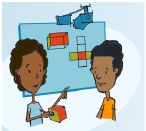 Melalui     kegiatan     pembelajaran     ini     juga     peserta     didik     dapat     mengembangkan    kecakapan     kepeMiMpinan     (leadership)dengan     mengatur     jalannya     diskusi,    sehingga     diskusi     tetap     focus     dan     dapat     memperoleh     suatu     simpulan     yang    bermakna.     Untuk     selanjutnya     peserta     didik     juga     dapat     menerapkan    pengetahuannya    dalam    bentuk    suatu    karya    (tulis,    lisan,    atau    perbuatan)    yang    berkaitan    dengan    cara    belajar    untuk    Mengerjakan    (learning    to    do)
Kegiatan     pembelajaran     yang     dapat     mengembangkan     kreatifitas     dan     inovasi    
(Creativity    and    Innovation    skills).
Berdiskusi    untuk    mengolah    informasi    yang    diperoleh   Mengimplementasikan     konsep     atau     pengetahuannya     dalam     membuat    contoh    permasalahan    dan    penyelesaiannya,    serta    menganalisa    hasil    diskusi    dan     membandingkannya     dengan     teori     yang     ada     pada     sumber     referensi    (buku    paket    atau    internet)
Melalui     kegiatan     kolaboratif,     peserta     didik     dapat     mengembangkan     sikap    
kerjasaMa,     saling     Menghargai     dan     MenghorMati     (ethics),     serta     masing-­‐
masing    dapat    mengembangkan    minat    dan    bakatnya    (learning    to    be)    sesuai    
dengan    peran    masing-­‐masing    dalam    kelompok.
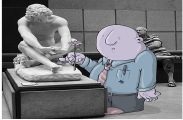 Kegiatan  pembelajaran  yang  sekaligus dapat  mengembangkan  berpikir kritis,kratifitas, dan kolaborasi.
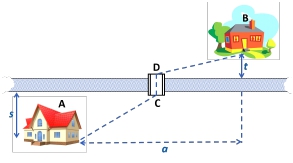 Peserta    didik    bekerjasama    untuk    memecahkan    persoalan    berikut.    
Pak     Amin     akan   membangun     jembatan    CD     yang    
menghubungkan     dua    
tempat     A     dan     B     seperti    
tampak    pada    gambar.    
Dimanakah     letak    
jembatan     CD     harus    
dibuat,    agar    jarak    antara    
A     dan     B     merupakan        
jarak    yang    terpendek?
Kegiatan  seperti tersebut   selain     dapat     mengembangkan     kecakapan     Abad     21    memupuk     kemampuan     peserta     didik     dalam     menentukan     pilihan     cara     dan    keleluasaan     dalam     memecahkan     permasalahan     terkait     bakat     dan          minat    
(learning    to    be).
Literasi    PeMbelajaran
Aktivitas    literasi    dalam    pembelajaran    misalkan    kegiatan-­‐kegiatan    berikut    :
1. Sebelum    membaca  : Membuat    prediksi  , Mengidentifikasi    tujuan    membaca    
2. Ketika        membaca :   Mengidentifikasi    informasi    yang    relevan,    Memvisualisasi    
   (jika    teks    bukan    bentuk    visual)    , Membuat    informasi   ,  Membuat    keterkaitan    
3. Setelah    membaca    : Membuat    ringkasan    ,Mengevaluasi    teks     , Menginformasi,    
   merevisi,    atau    menolak    prediksi
Kompetensi     yang     diharapkan     meningkat     dalam     diri     siswa     setelah     aktivitas     literasi    
pembelajaran    ini    yaitu;  
          
1. menggunakan  fitur khusus representasi  untuk mendukung claim, inference,    dan prediksi;        
2. mengubah    dari    satu    moda    ke    moda    yang    lain;        
3. menjelaskan    keterkaitan    antarmoda;            
4. memerikan     bagaimana     representasi     yang     berbeda     menjelaskan     fenomena    
    yang    sama    dengan    cara    yang    berbeda;
5. memilih,     mengombinasikan,     dan/atau     menghasilkan     yang     standar     dan    
nonstandar    untuk    mengomunikasikan    konsep    tertentu;    dan    
6. mengevaluasi     representasi     multimoda     dan     menjelaskan     mengapa     satu    
representasi    lebih    efektif    daripada    representasi    lain    untuk    tujuan    tertentu     Contoh    :    
Pembelajaran    PPKn    materi    peran    Indonesia    dalam    hubungan    internasional    kelas    XII    
semester    2.
1. Peserta didik  saat   pembelajaran    dengan    melakukan    aktivitas    literasi    pembelajaran    yaitu;    
  membaca    referensi    yang    sudah    ditugaskan    pada    pertemuan    sebelumnya    
  peserta    didik    bersama    kelompoknya    melaksanakan    kegiatan    meringkas    
dalam    bentuk    tabel,    bagan    atau    peta    konsep    (critical    tinking    and    collaboration)    
  peserta    didik    mencari    contoh    dari    berbagai    sumber    tentang    permasalahan    dalam    hubungan    internasional.(critical    tinking)        
  peserta    didik    menceritakan    kembali    dengan    bahasa    sendiri    salah    satu    dari    
berbagai    perbagai    masalah    dengan    menyampaikan    alternatif    solusi.(critical    tinking,    creative    and    communication).        
2. Dalam    kegiatan    pembelajaran    ini    guru    melakukan    interaksi    dengan    pertanyaan    
yang    mudah    (LOTS)    dengan    variasi    pertanyaan    meningkat    menuju    (HOTS).(critical    tinking)    
3. Guru    juga    selalu    membimbing    peserta    didik    agar    bersungguh-­‐sungguh    dan    
bekerja    keras    serta    memantapkan    karakter    lainnya
Mengembangkan     teknik     dan     instrumen     penilaian     sesuai     dengan     hasil     analisis    (tujuan    atau    IPK).    
Bagaimana     cara     mengembangkan     teknik     dan     instrumenpenilaian     sesuai     dengan    tujuan    pembelajaran    atau    IPK    dapat    dilihat    dalam    naskah    Panduan    Penilaian. Dalam    bahasan    ini,    yang    harus    dipertimbangkan    adalah    konten    soal    tersebut    terkait    dengan    
karakter,    kecakapan    Abad    21,    dan    HOTS    .    
Berikut     adalah     contoh     soal     tes     tulis     Matematika     untuk     materi     Persamaan     dan    Pertidaksamaan     yang     dapat     mengembangkan     HOTS,     berpikir     kritis     dan     pemecahan    masalah,    dan    kreatifitas.
Tugas   :
Menyusun    Rencana    Pelaksanaan    Pembelajaran    dan    Melaksanakan    Pembelajaran.